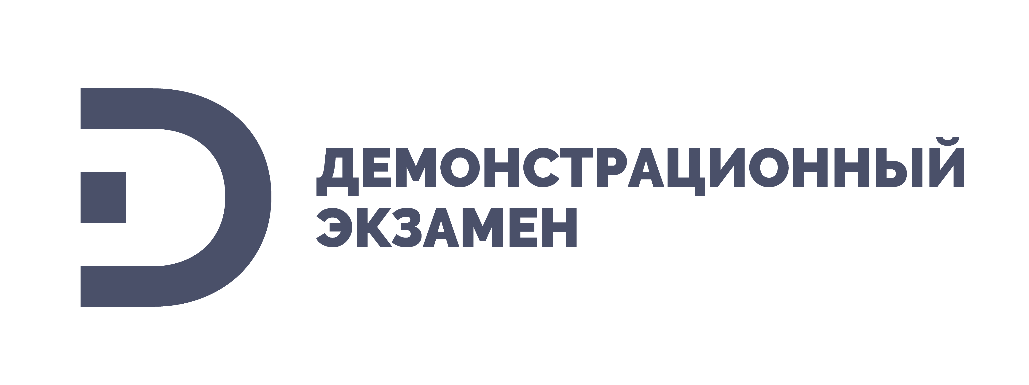 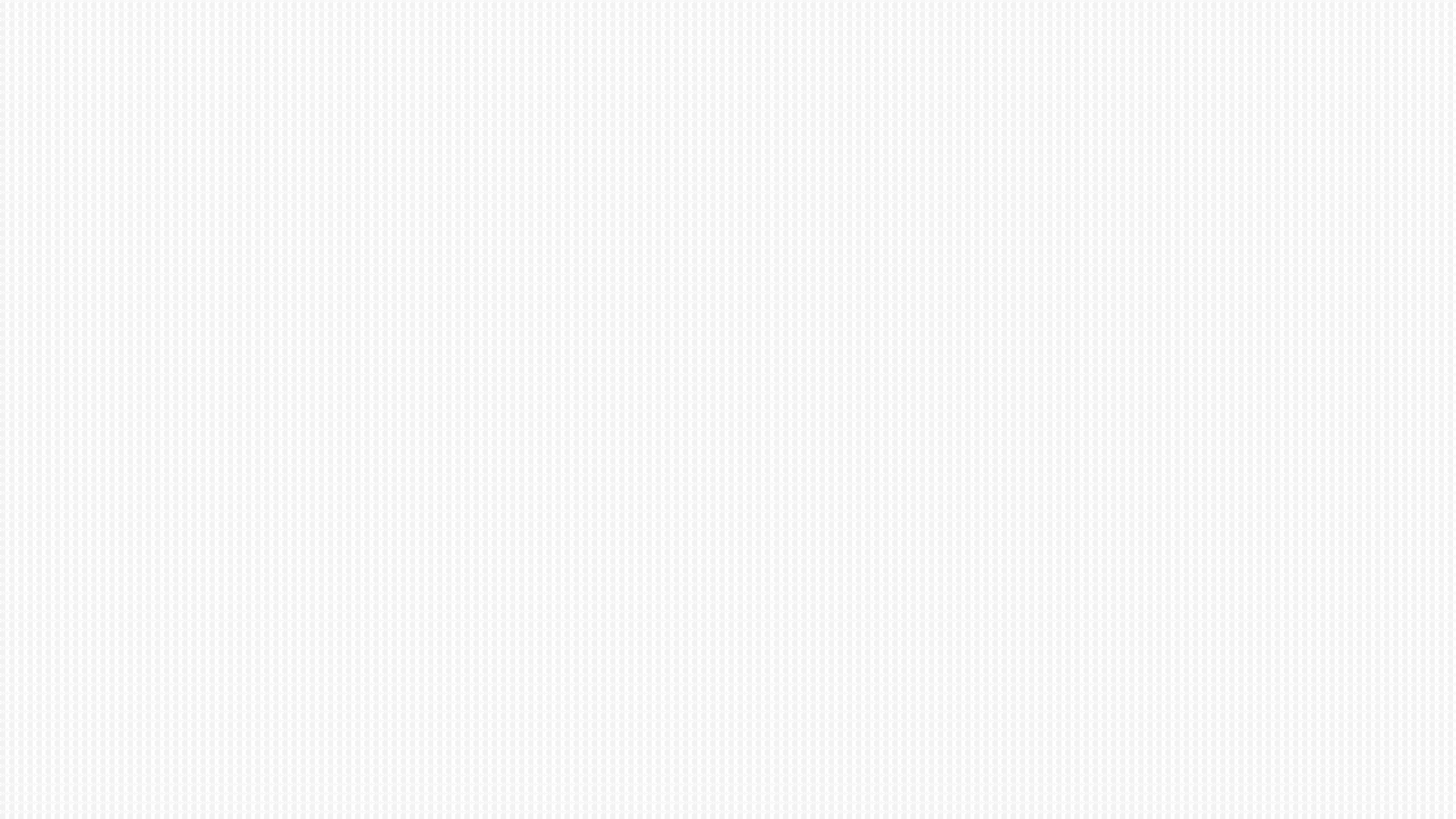 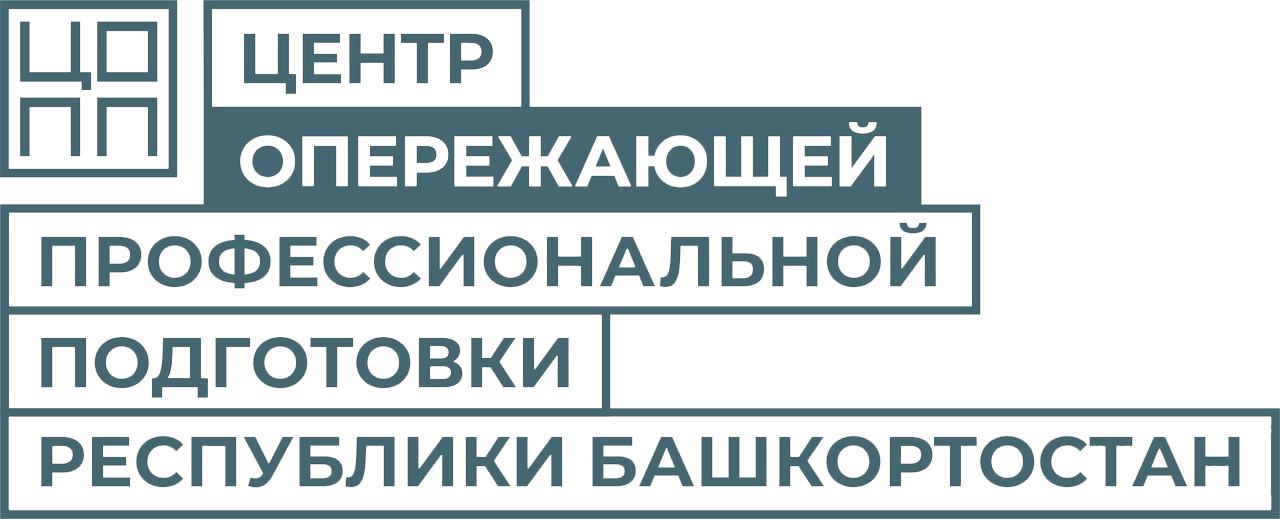 Итоги проведения демонстрационного экзамена в  Республике Башкортостан  за 1 полугодие 2023 года
Старший методист ГАУ ДПО ЦОПП РБ
Тангатарова Гульназ Фануровна
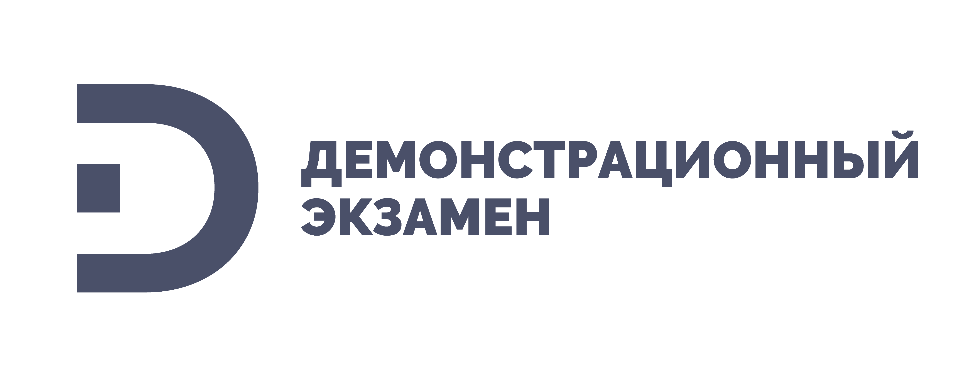 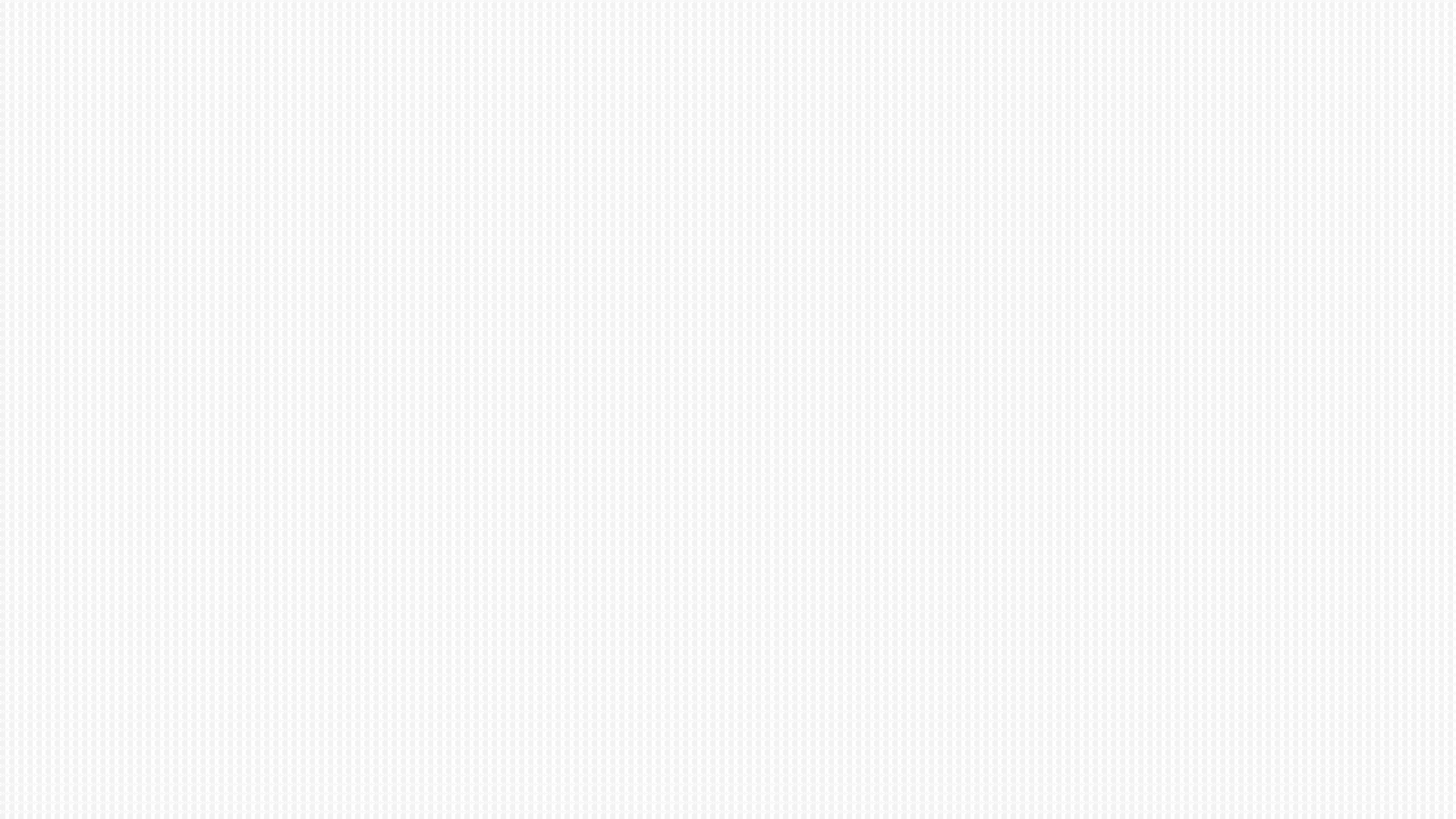 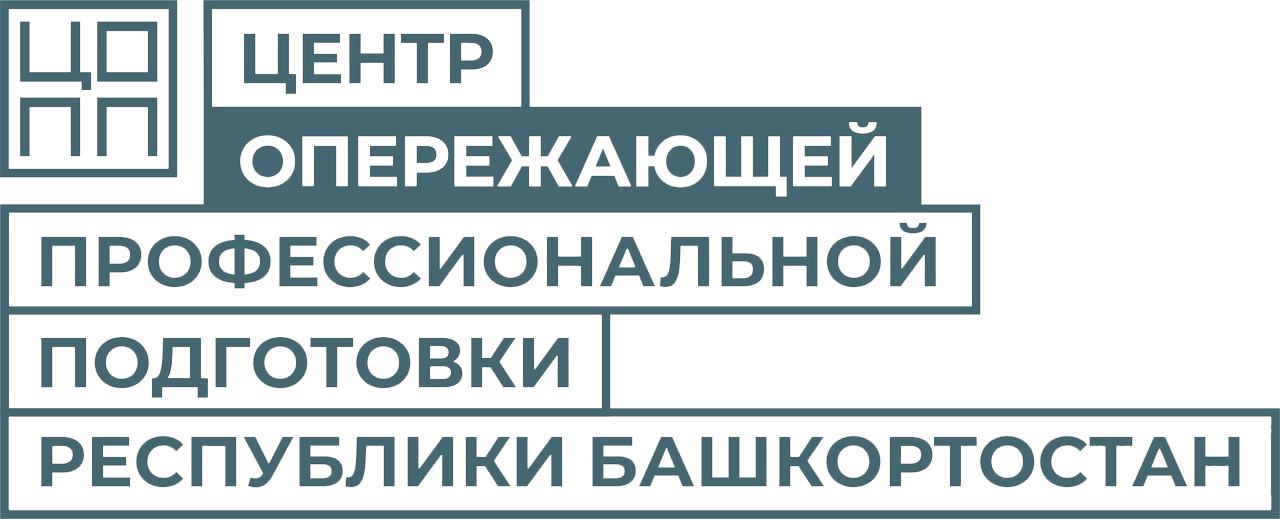 Демонстрационный экзамен 
в Республике Башкортостан это:
97 образовательных организаций в 2023 году;
432 ЦПДЭ прошли процедуру обследования в 2023 году ( в т.ч. Базовый уровень - 132 и Профильный уровень - 300);
165 направлений: Профильный уровень - 88 компетенций, Базовый уровень - 77 ПиС.
Более 2000 экспертов прошли обучение либо процедуру признания статуса эксперта в 2023 году;
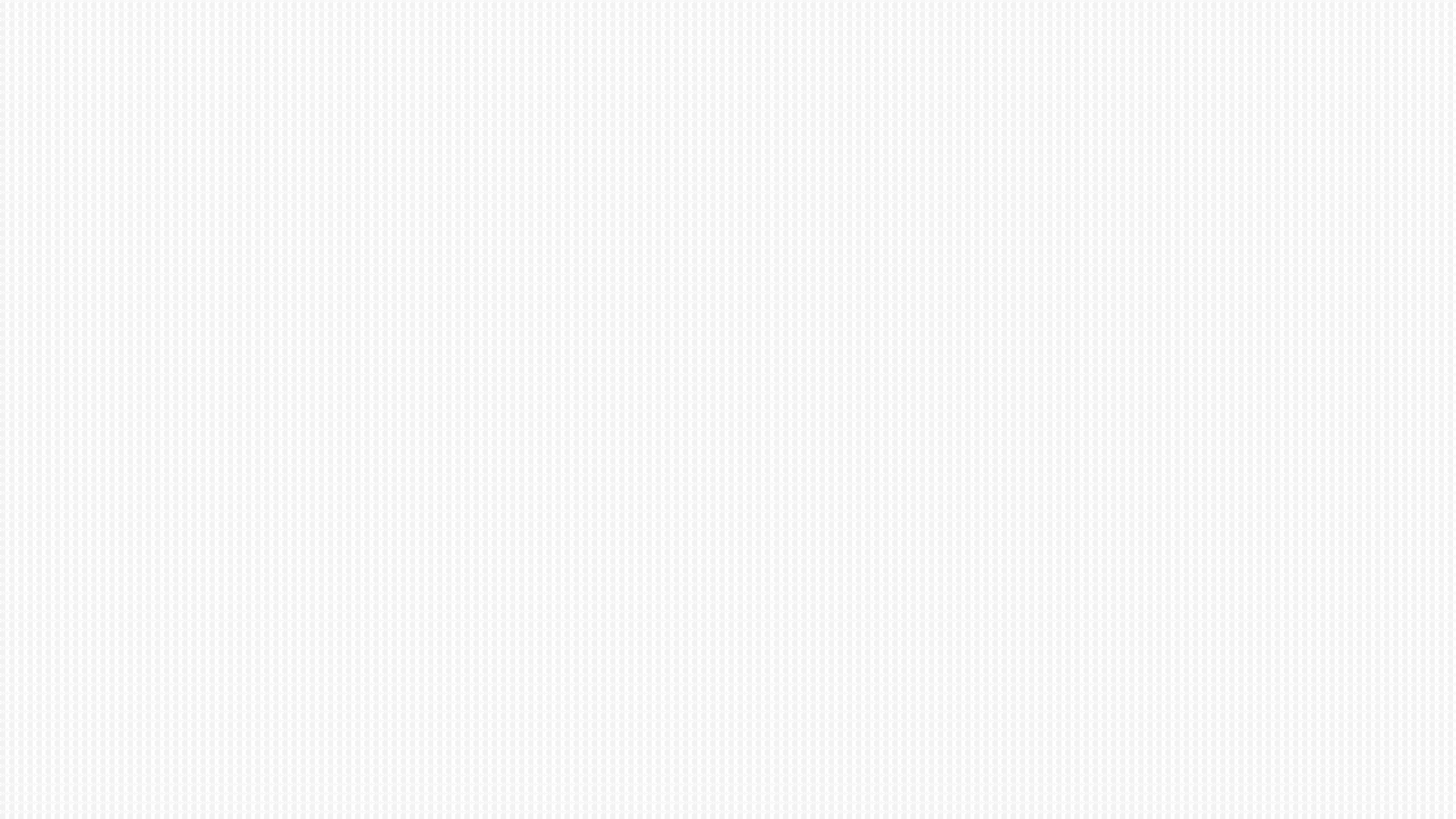 Количество участников демонстрационного экзамена за 1 полугодие 2023 года
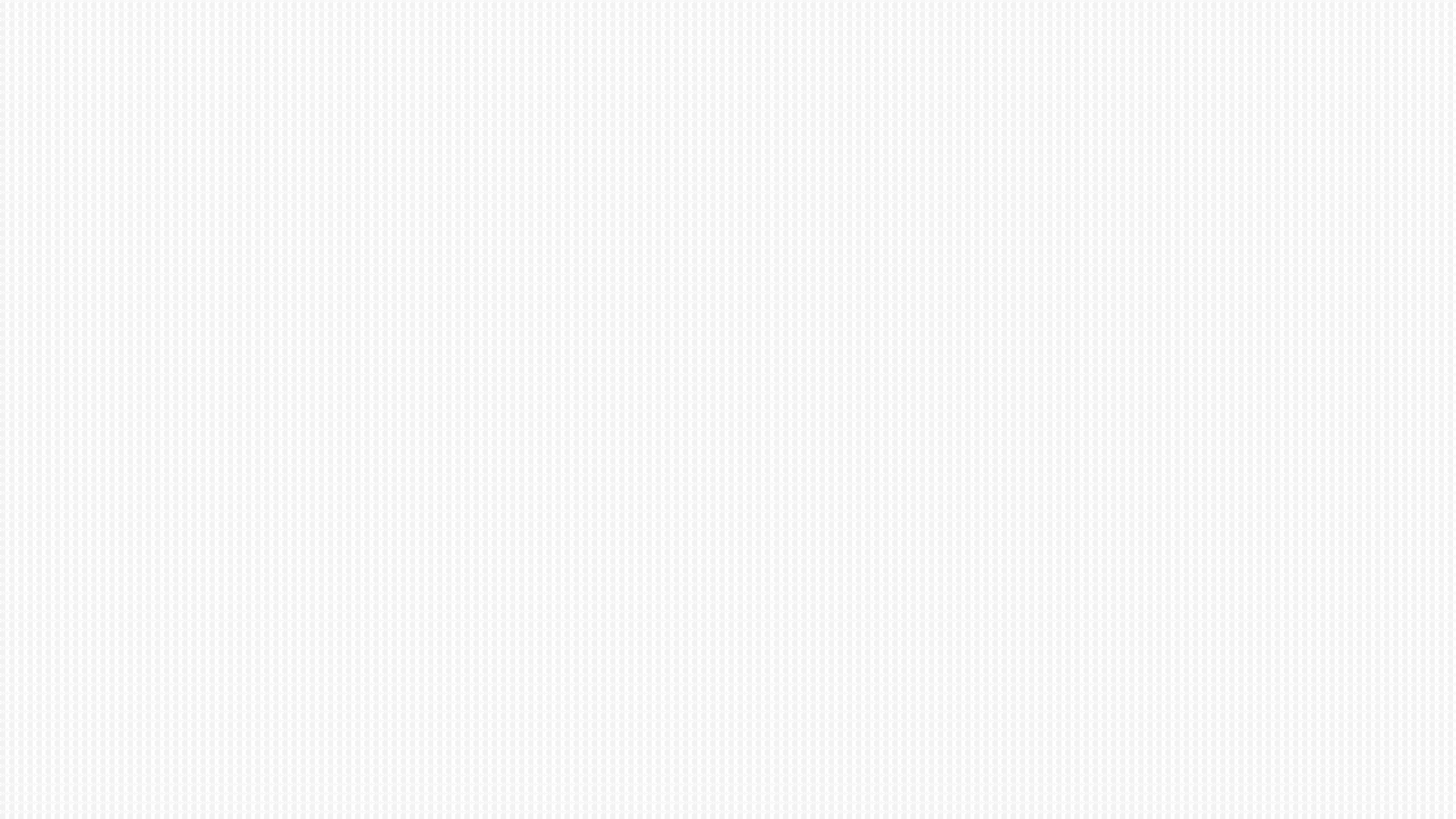 Количество участников демонстрационного экзамена за 1 полугодие 2023 года
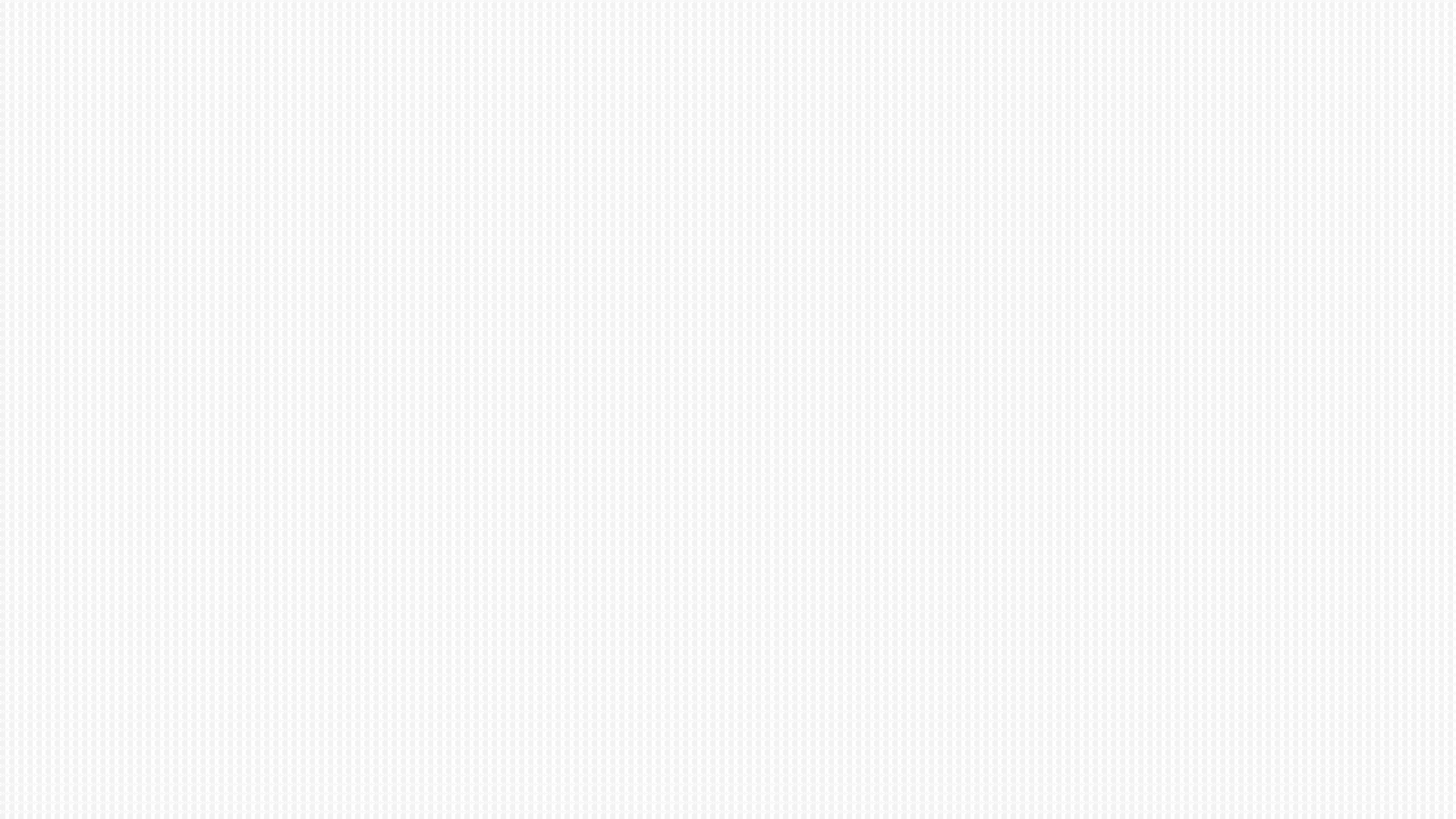 Количество участников демонстрационного экзамена за 1 полугодие 2023 года
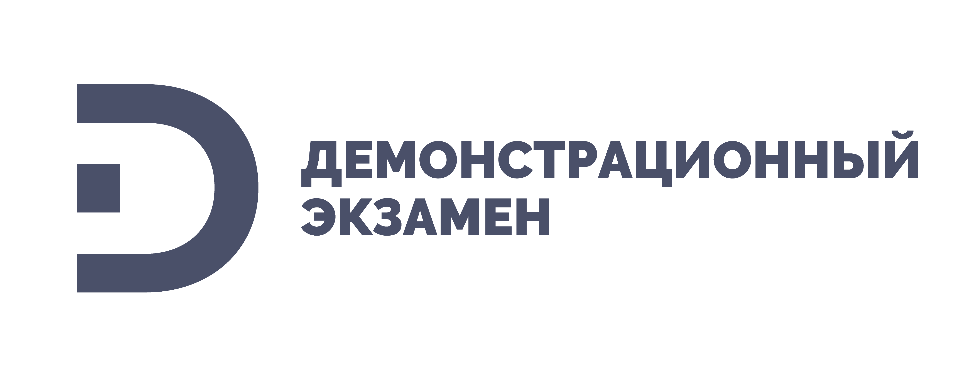 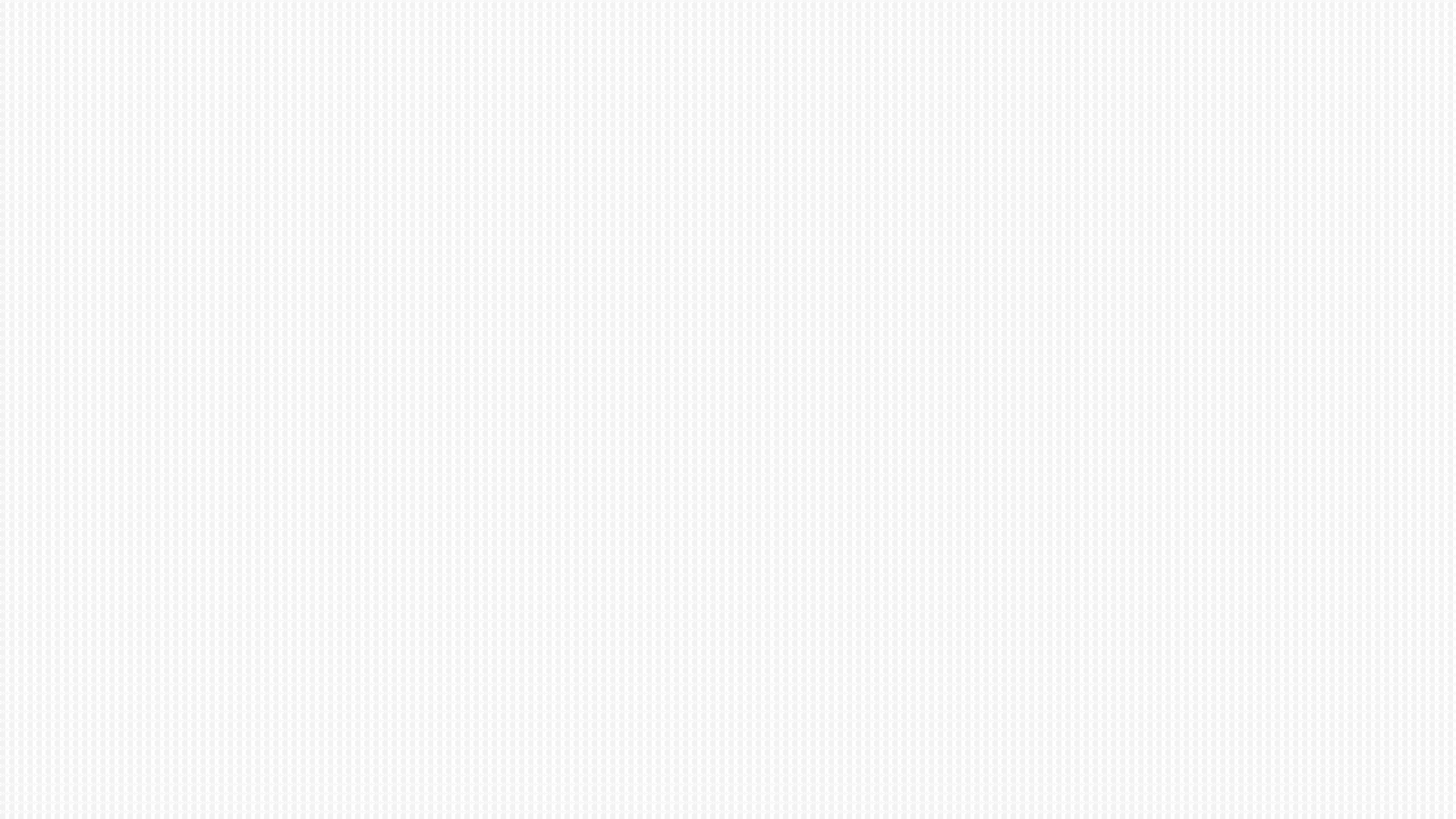 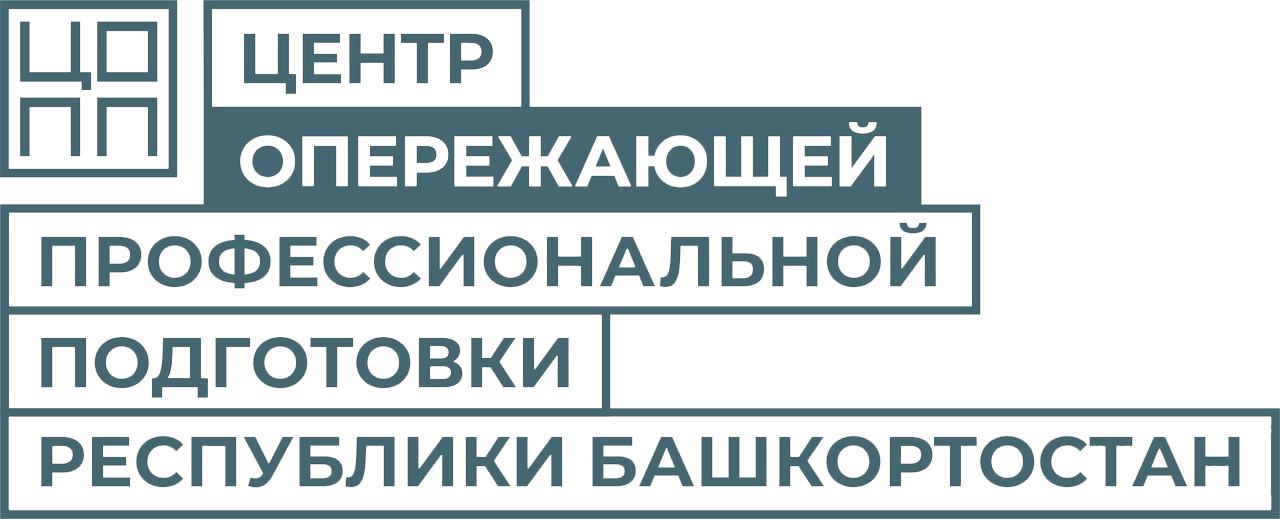 Количество участников демонстрационного экзамена 
за 1 полугодие 2023 года
План Факт
15100 человек
14149 человек

96 % от плана
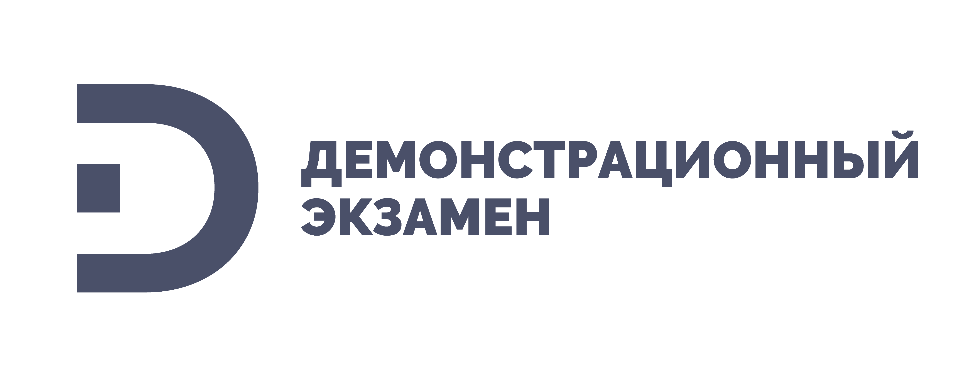 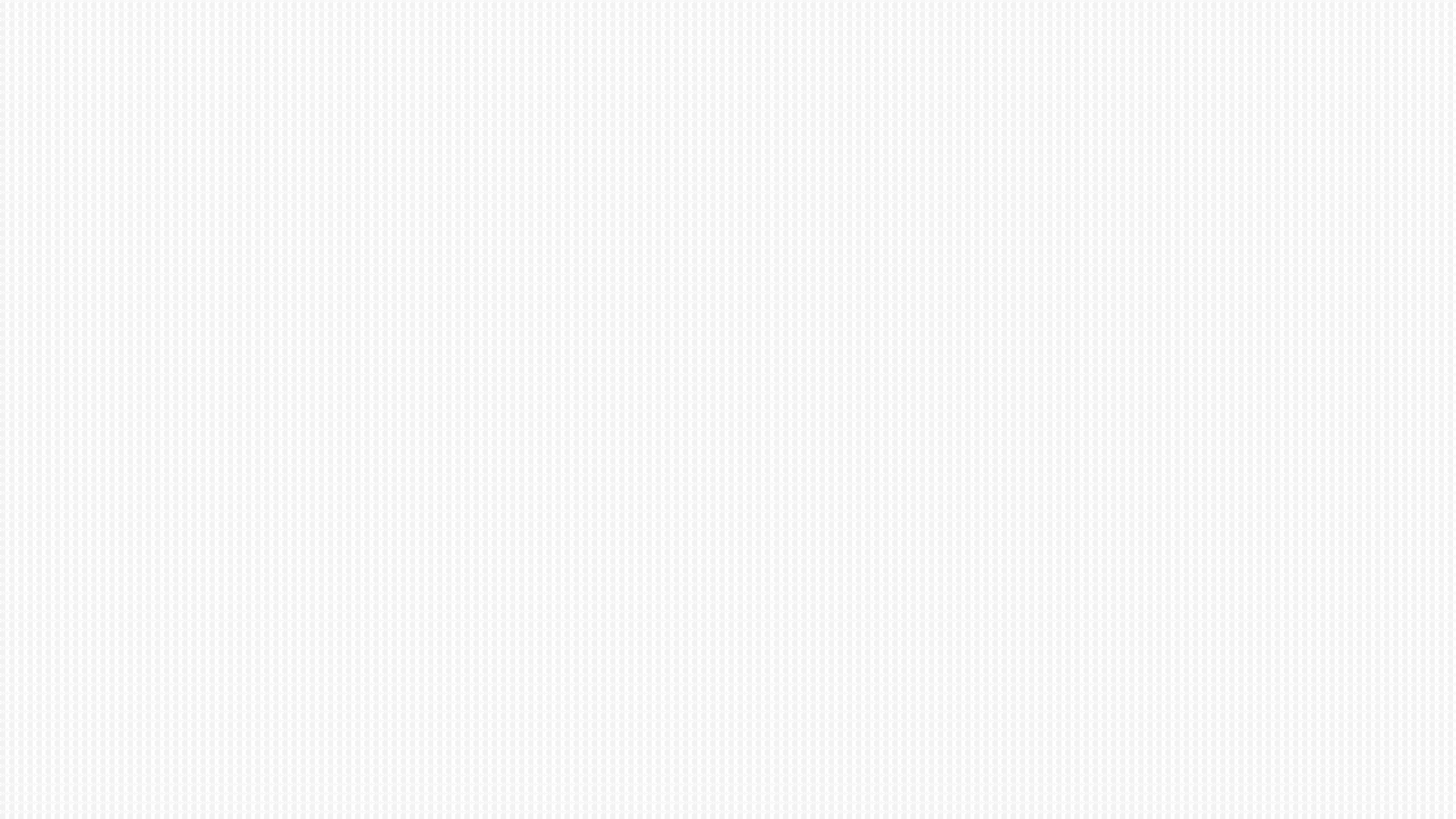 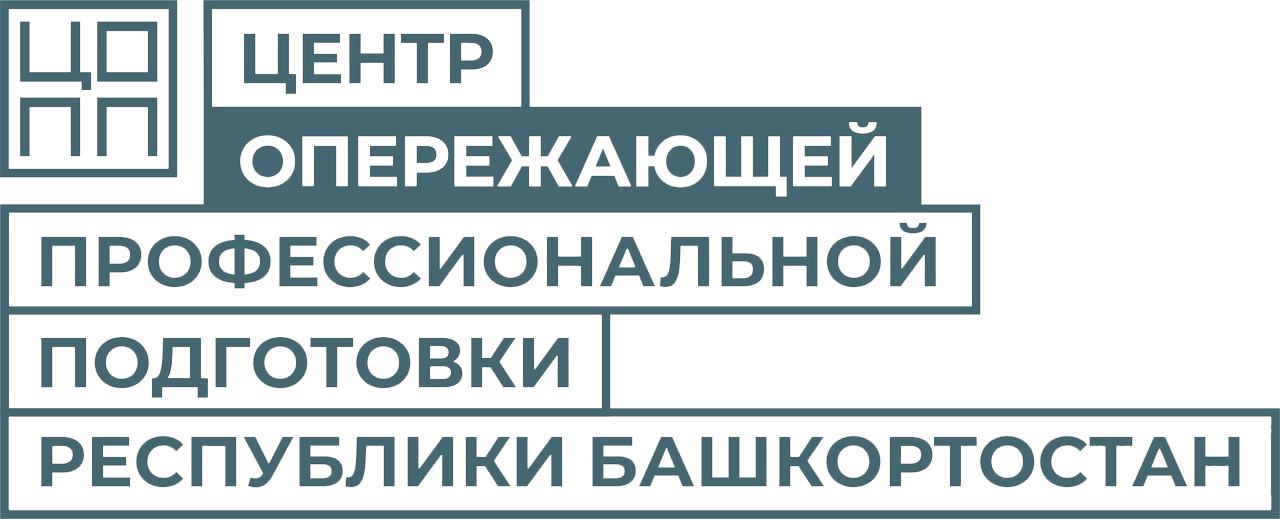 государственная итоговая аттестация выпускников по профессии 15.01.05 Сварщик (ручной и частично-механизированной сварки (наплавки) с использованием независимой оценки квалификации по профессиональному стандарту «Сварщик»
29 образовательных организаций
912 выпускников
20 площадок
49 обученных экспертов (в т.ч. 32 ТЭ, 15 Э, 2 Э/ТЭ)
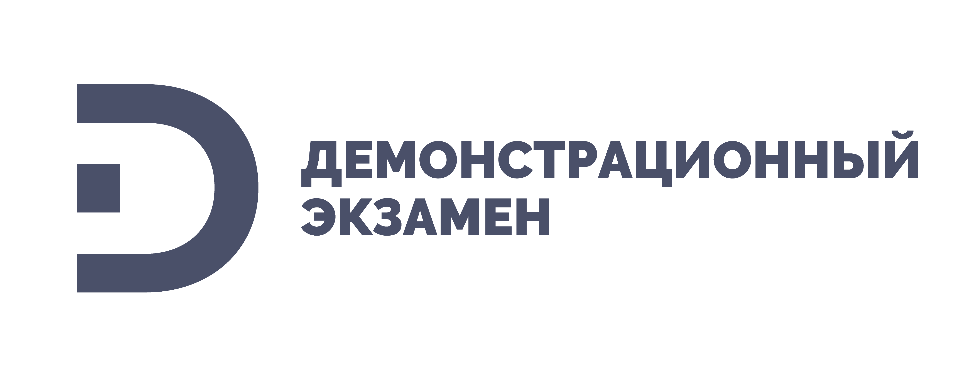 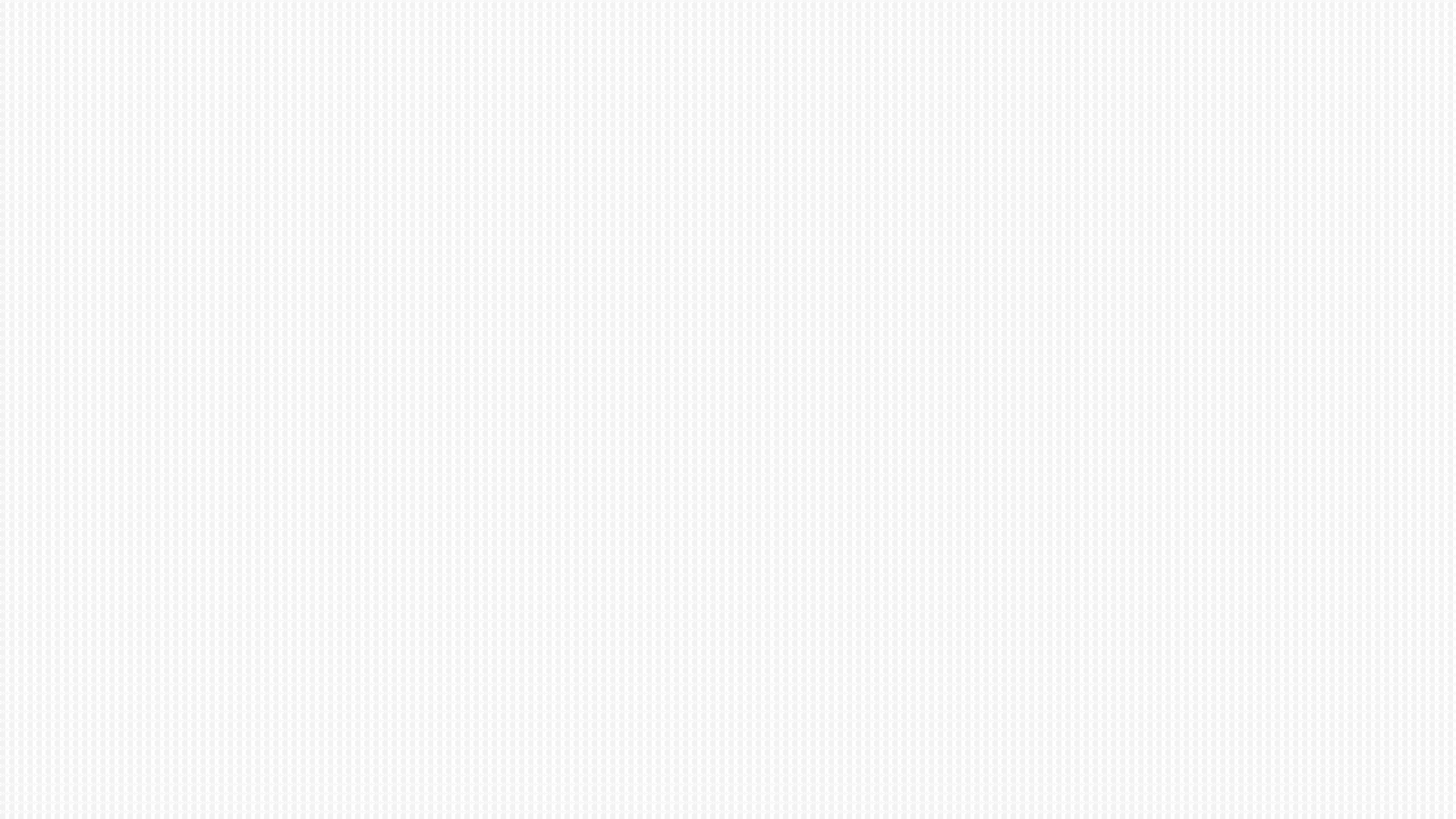 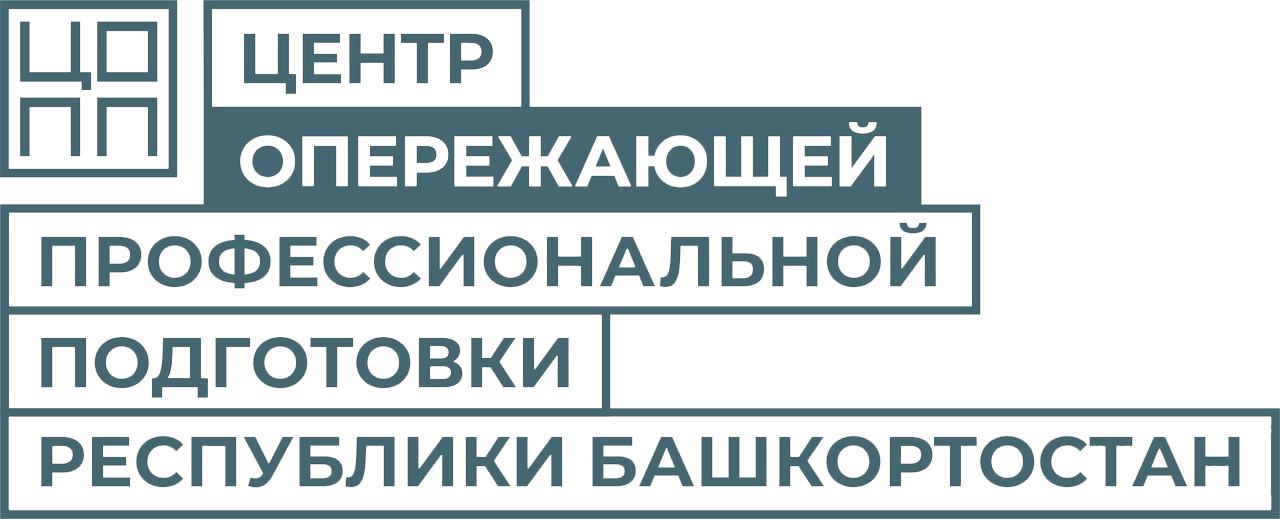 Выездное обследование ЦПДЭ
В Уфе из пяти ЦПДЭ все площадки соответствуют КОД.
ГБПОУ "Уфимский колледж отраслевых технологий" и ЧПОУ "Башкирский экономико-юридический колледж" прошли обследование без замечаний;
ГАПОУ "Уфимский колледж предпринимательства, экологии и дизайна", ГБПОУ "Уфимский профессиональный колледж имени Героя Советского Союза Султана Бикеева" и ГБПОУ "Уфимский многопрофильный профессиональный колледж" прошли с незначительными замечаниями в части расходных материалов/застройки площадки/приложений к паспорту ЦПДЭ.
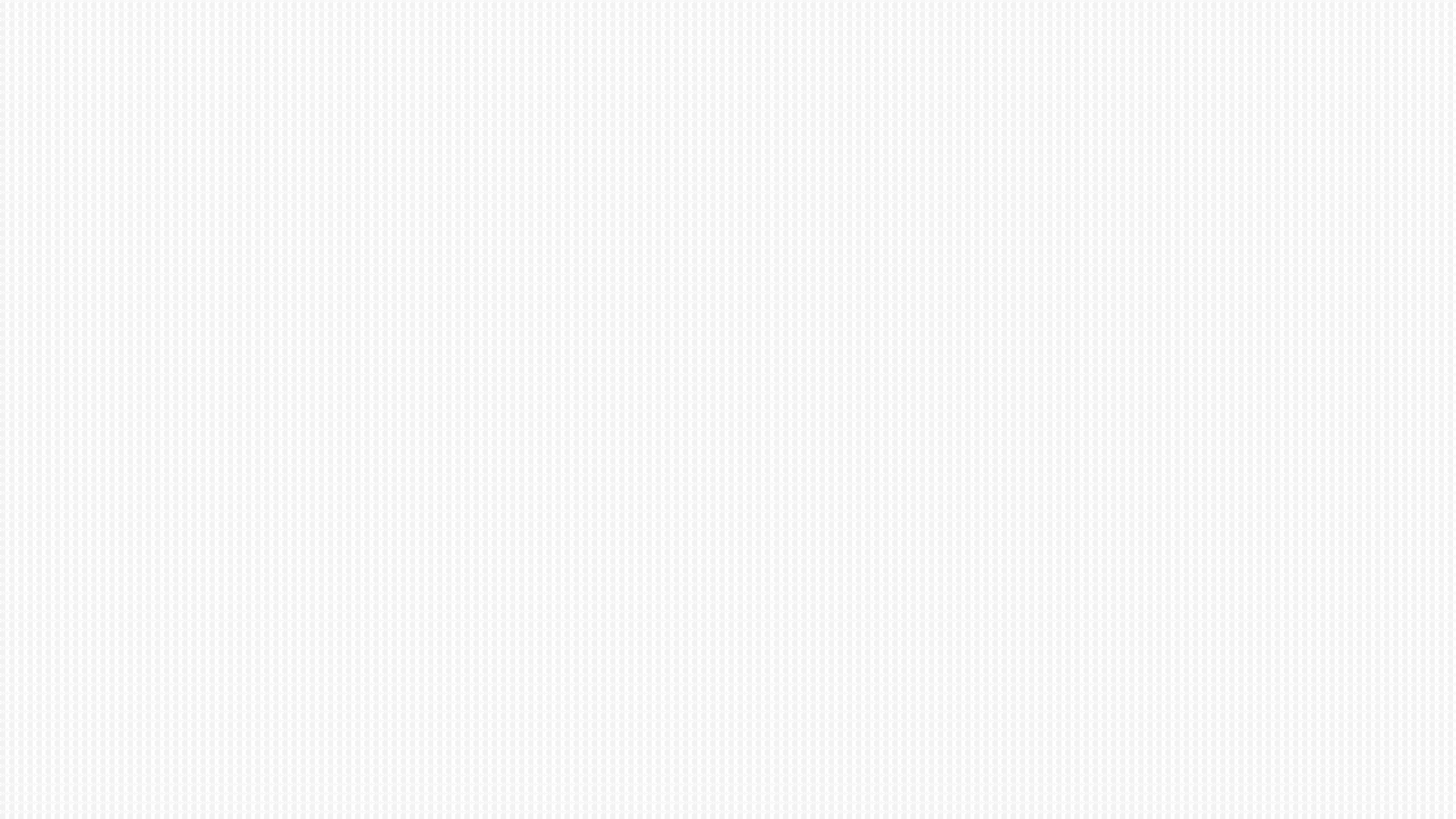 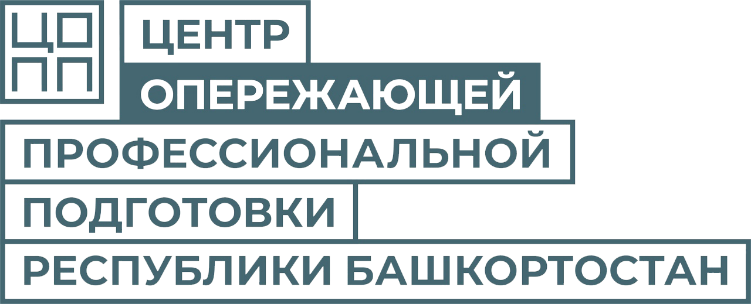 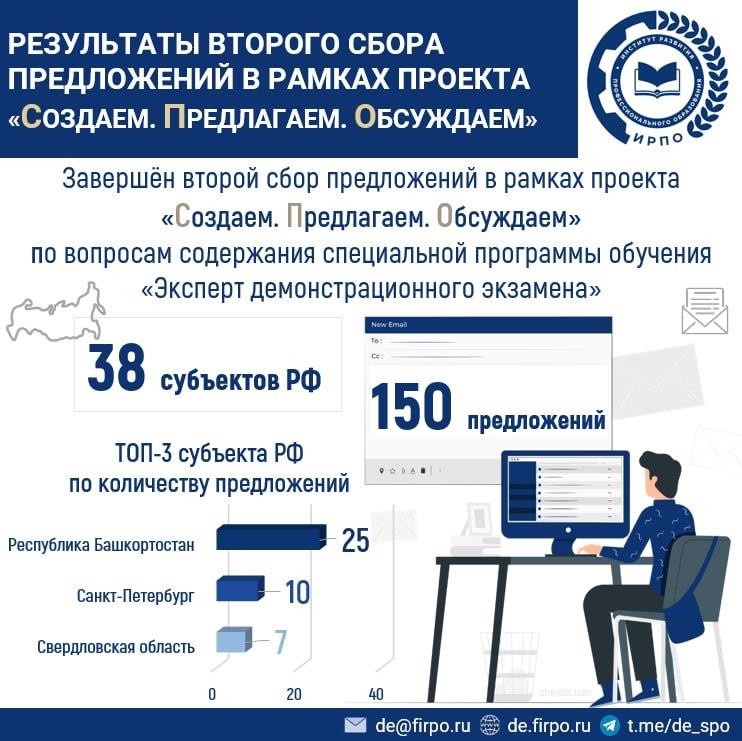 Разработка специальной программы обучения 24.02.-28.02.2023
От членов экспертного
сообщества Республики
Башкортостан отправлено 25 предложений по формированию программы
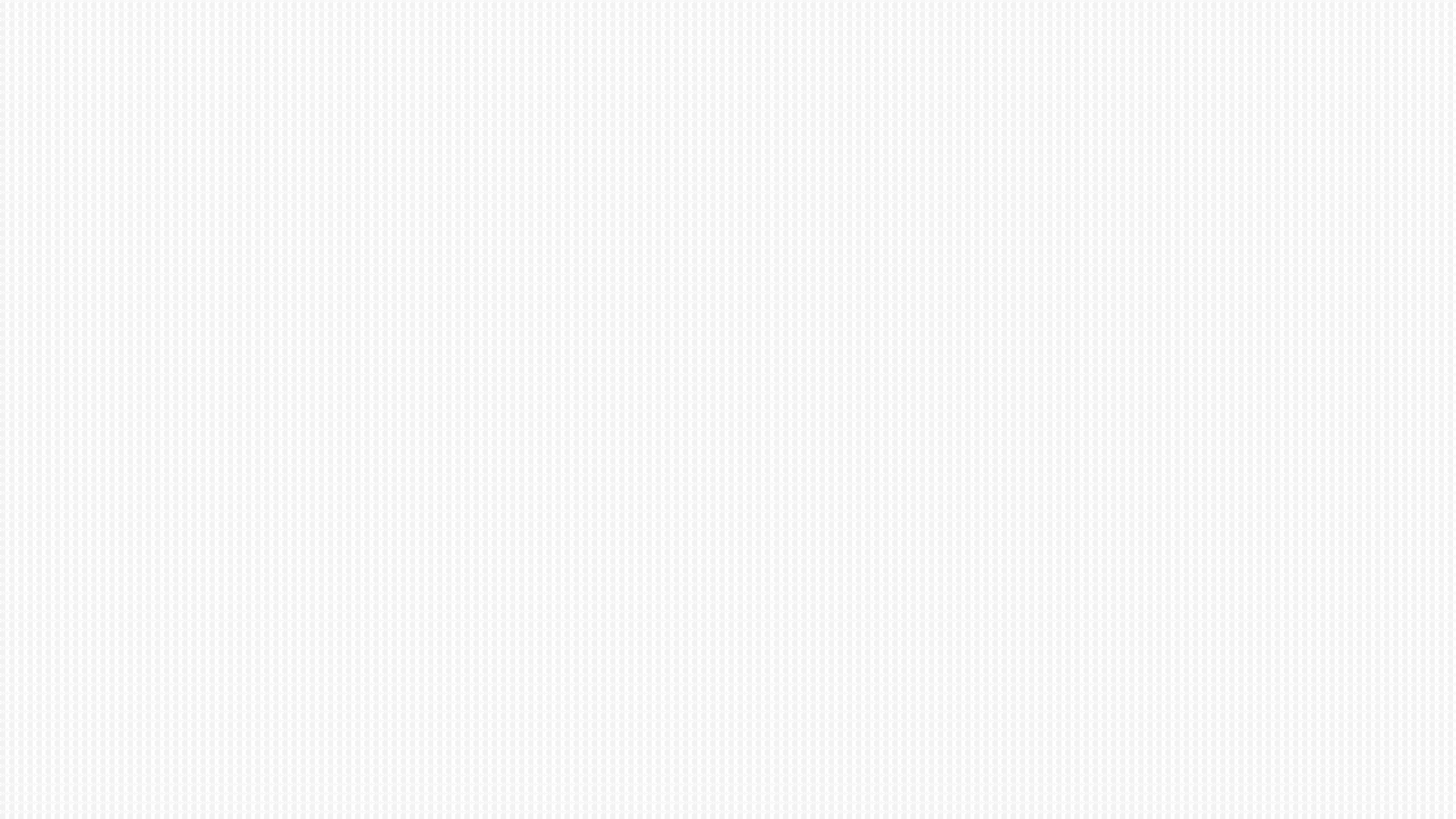 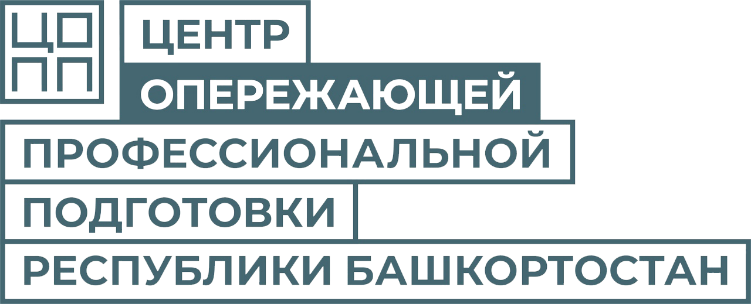 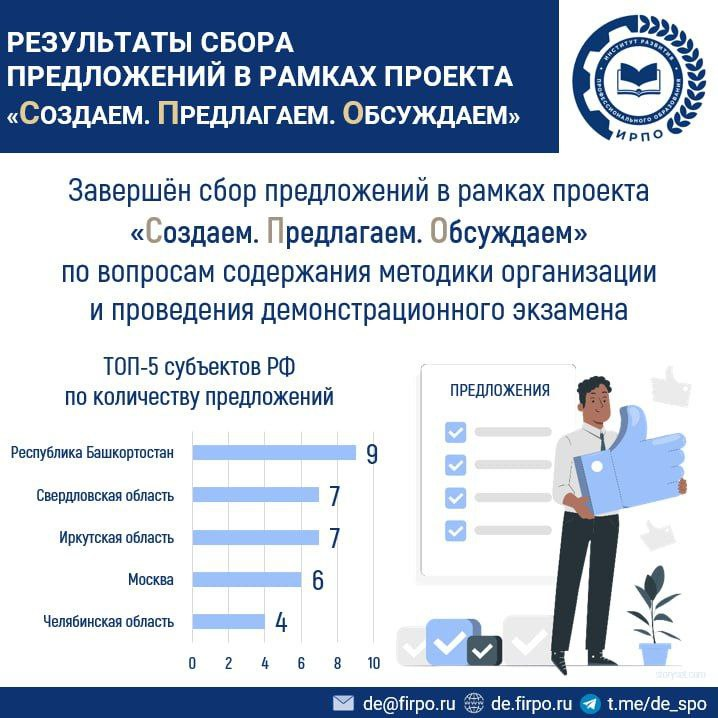 Вопросы содержания методики организации и проведения ДЭ 21.03.2023-27.03.2023
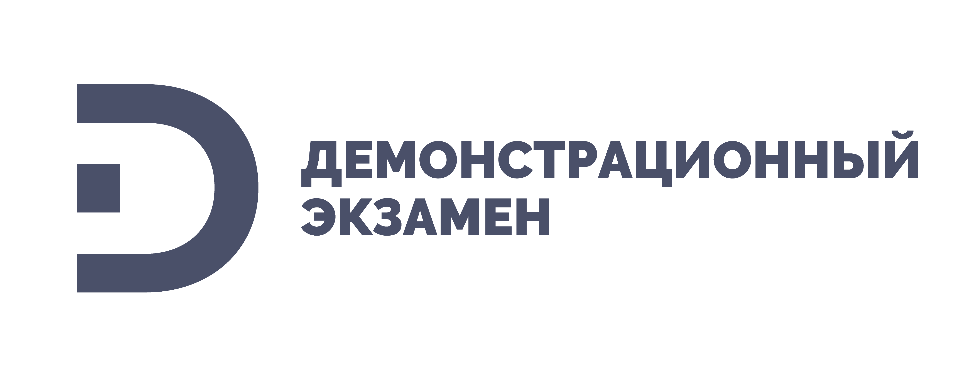 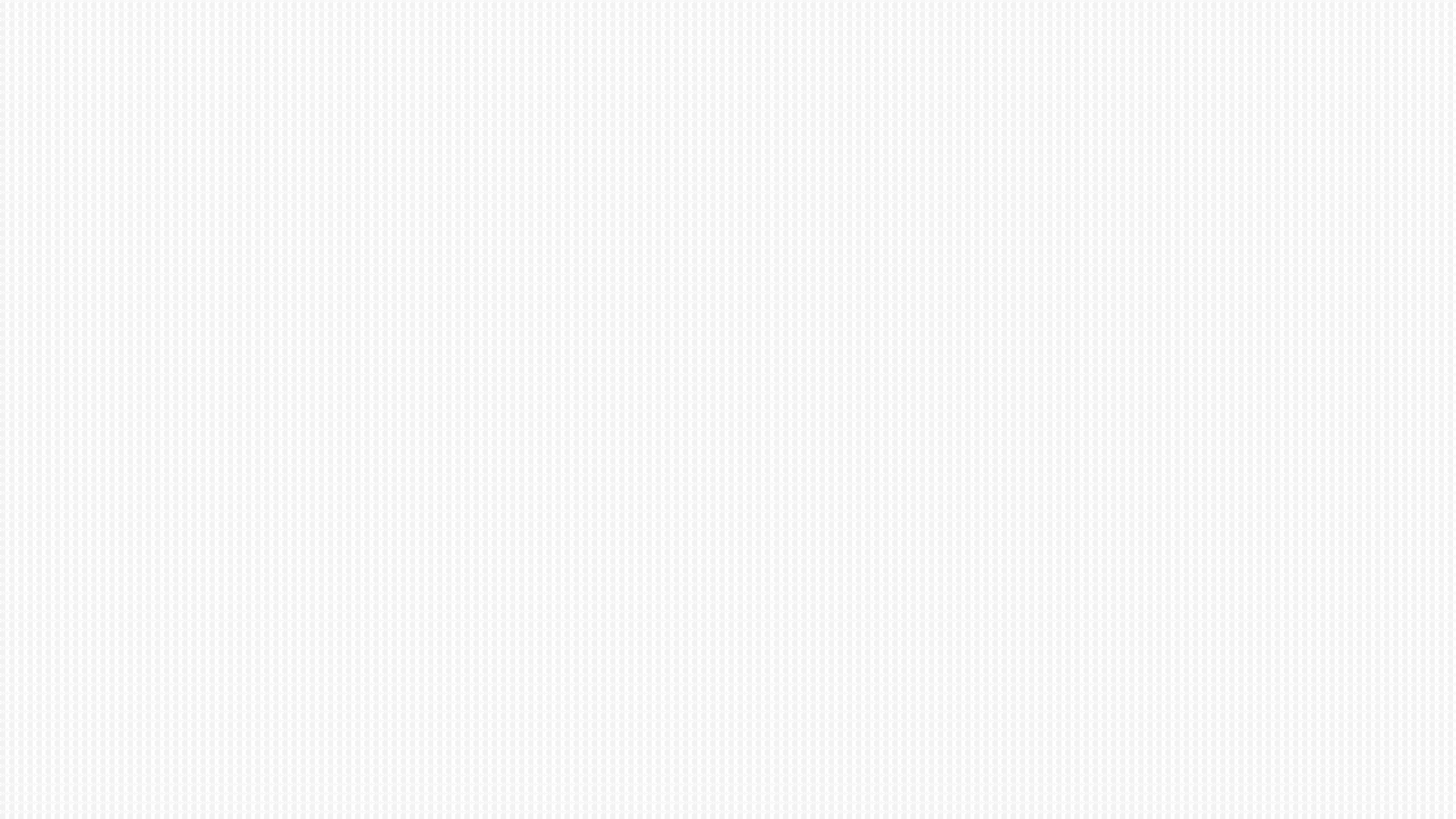 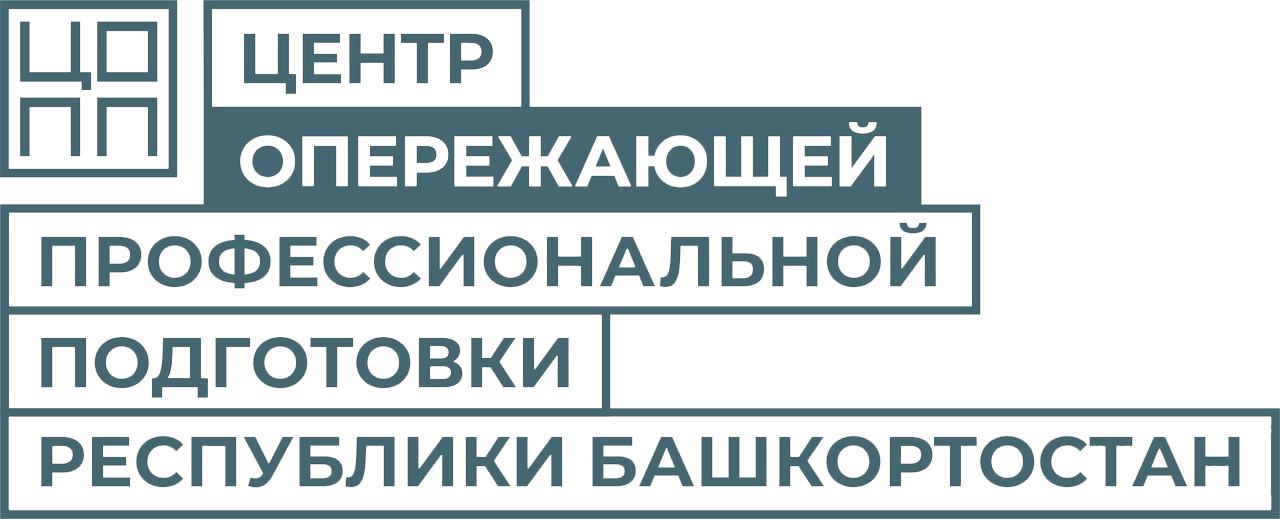 Приказ ФГБОУ ДПО ИРПО от 22 июня 2023 года № П-291 "О введении в действие Методики организации и проведения демонстрационного экзамена"
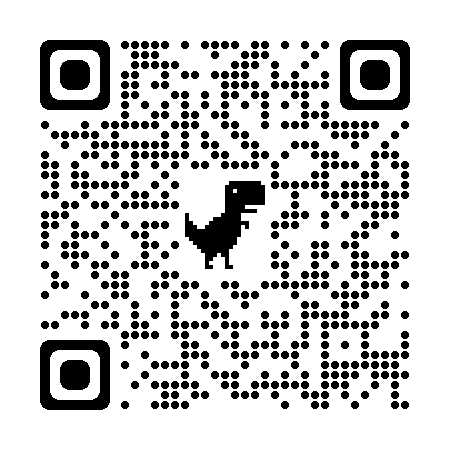 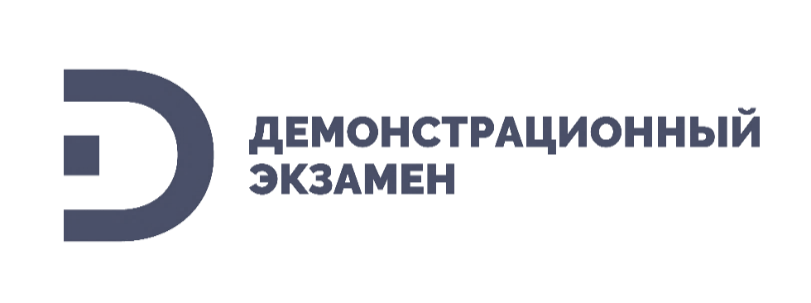 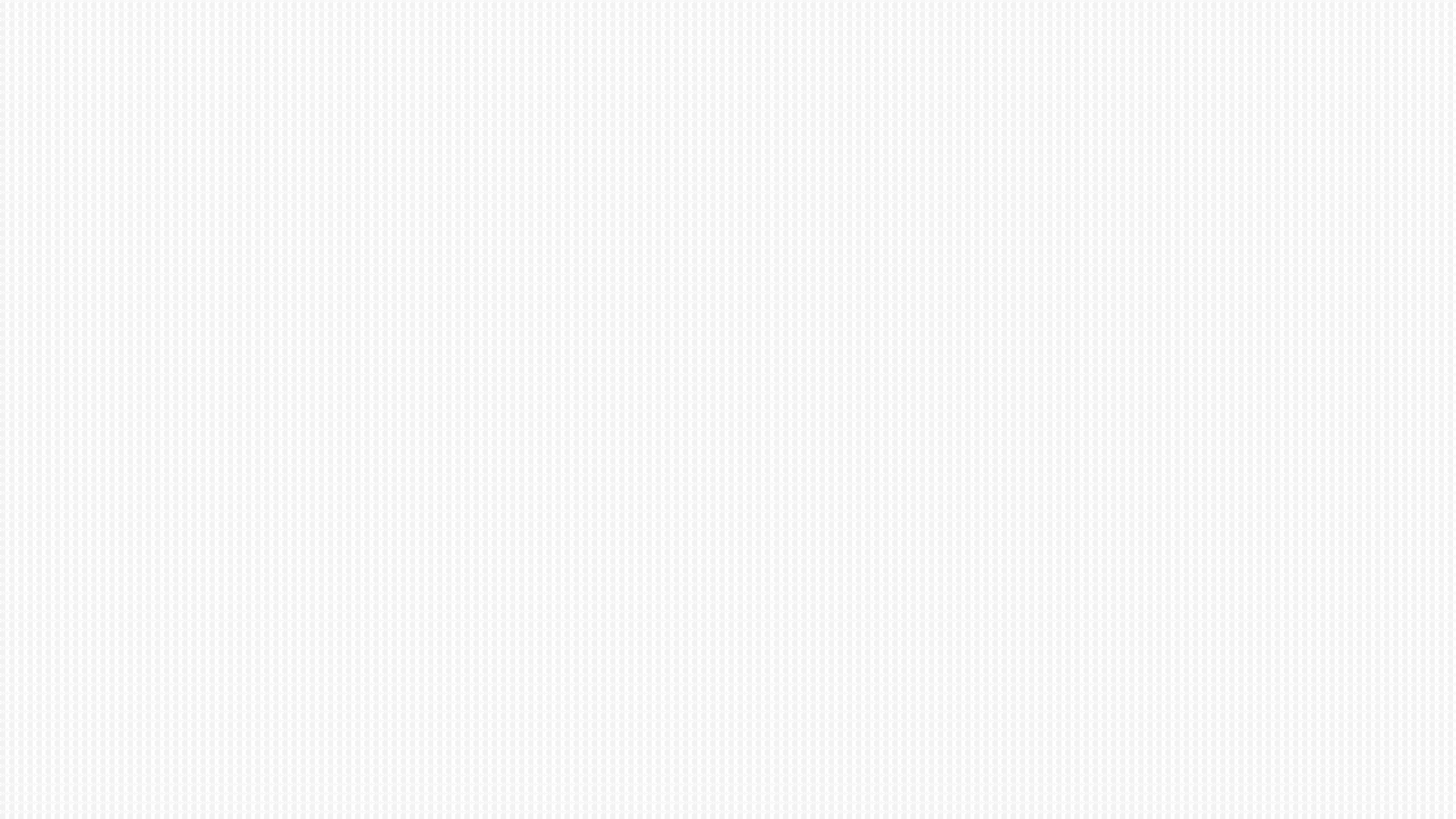 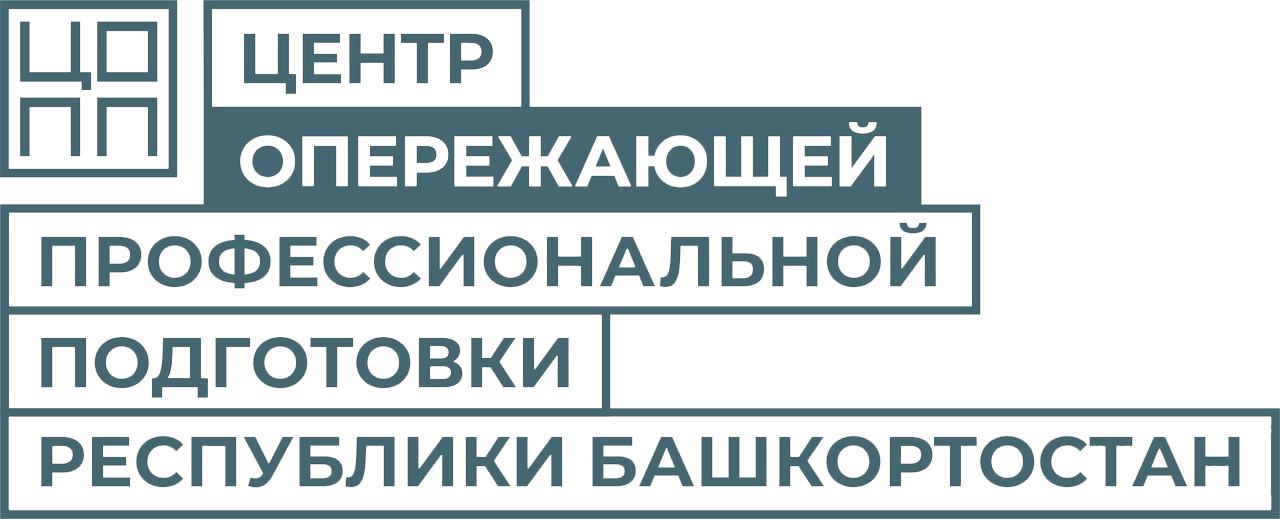 Приказ ФГБОУ ДПО ИРПО от 12 мая 2023 года № П-225 «О введении в действие Методических указаний по разработке оценочных материалов для проведения демонстрационного экзамена»
ОМ разрабатываются по профессиям и специальностям (не будет ОТ)
Единое базовое ядро содержания КОД (ПА, ГИА) вне зависимости от уровня ДЭ
Федеральный Оператор планирует размещение ОМ на следующий год не позднее 1 ноября 2024 года
От Башкортостана принято 9   основных разработчиков ОМ, 15 человек принято в резерв.
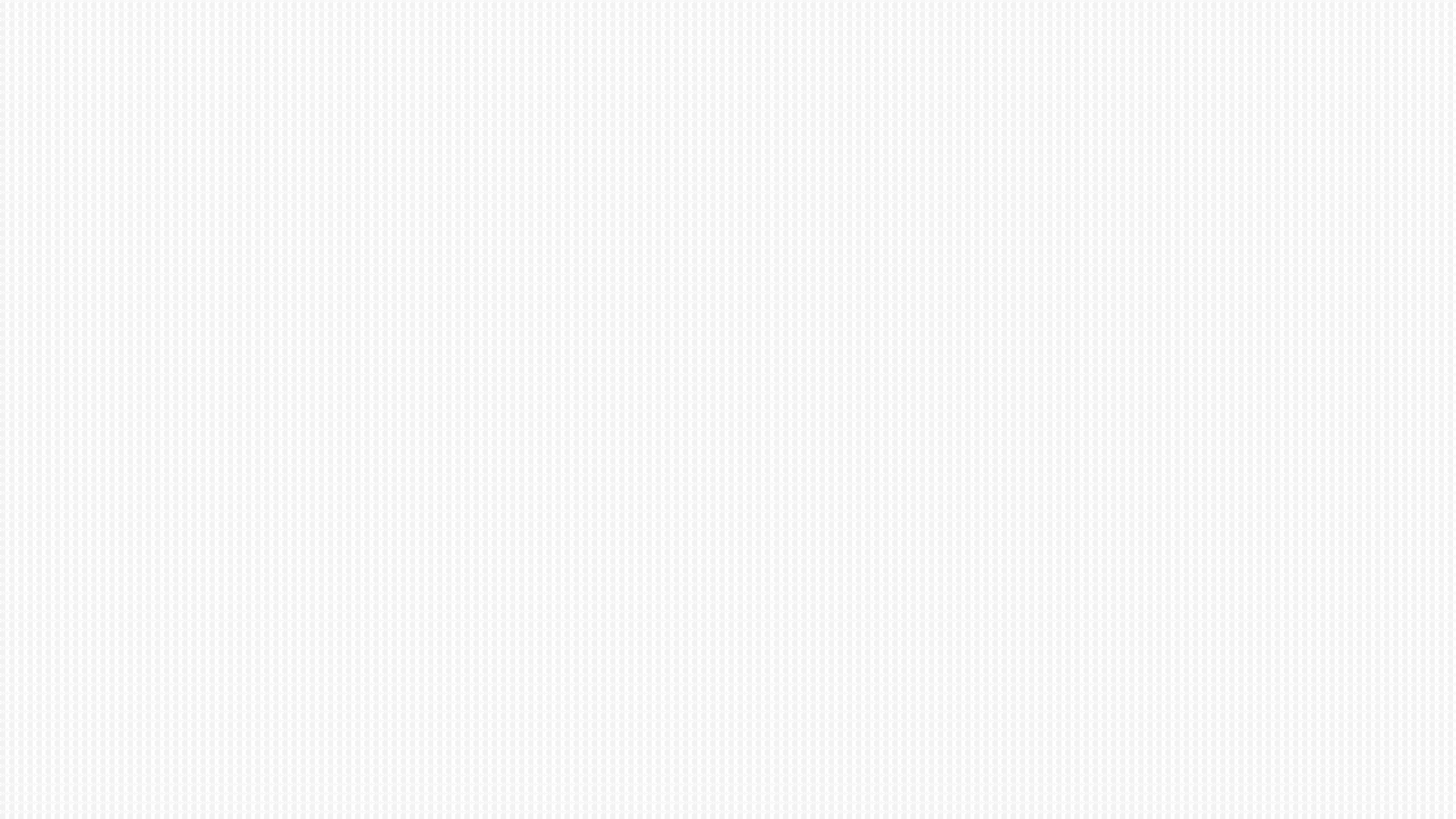 Разработчики, Принятые в основной состав на 2024 год
СПАСИБО ЗА ВНИМАНИЕ!
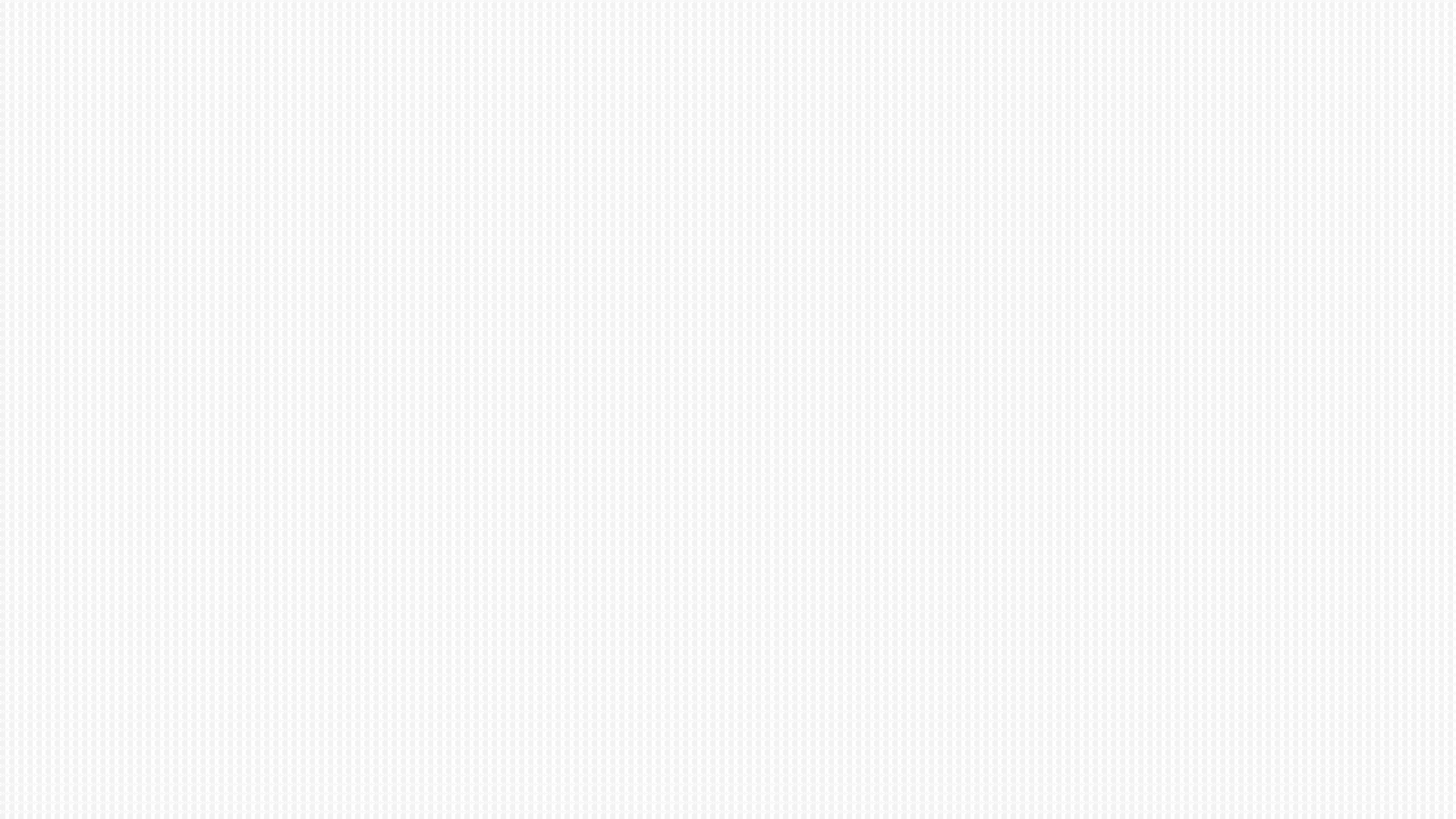 Принятые в резерв по разработке ОМ на 2024 год
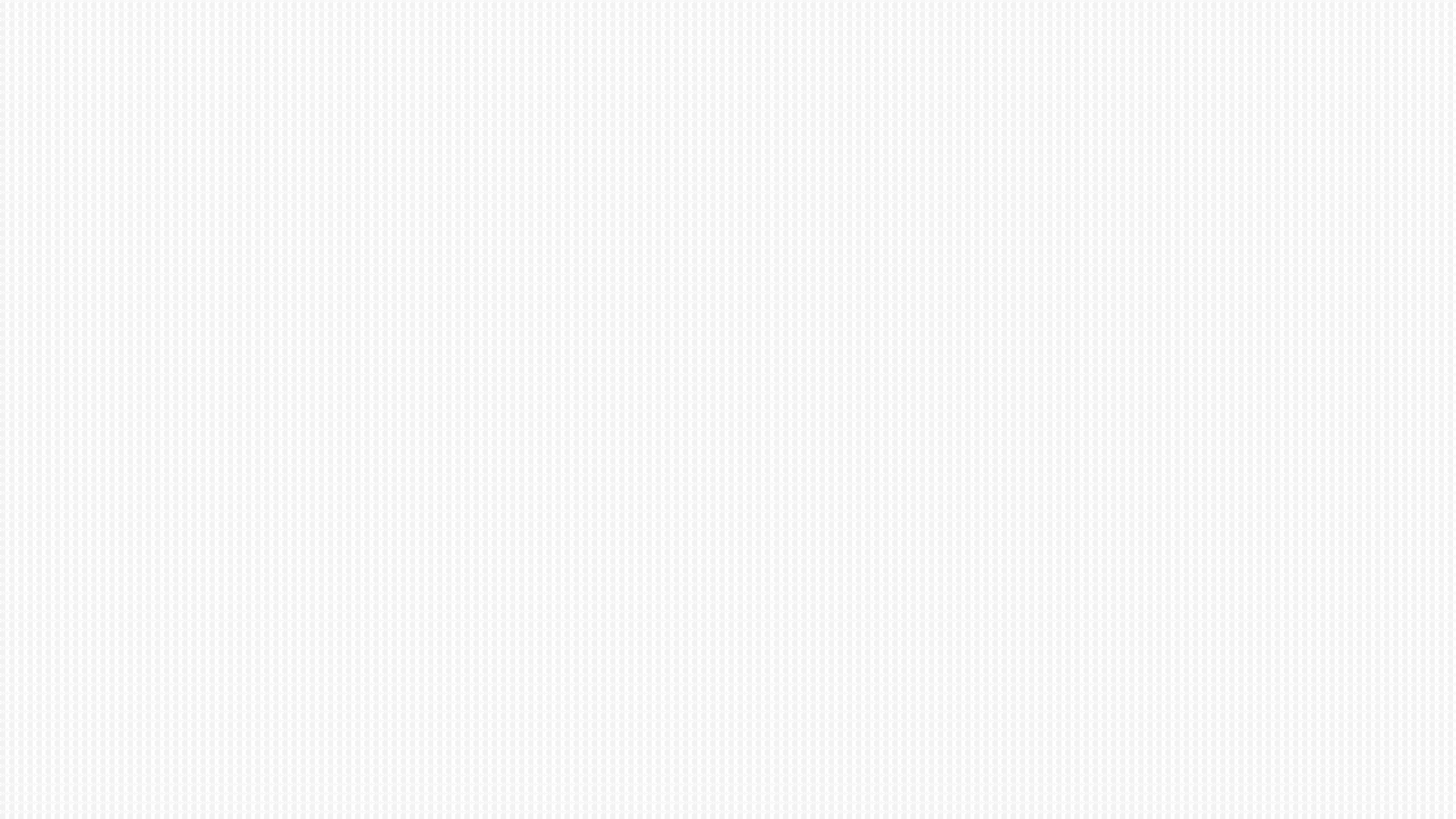 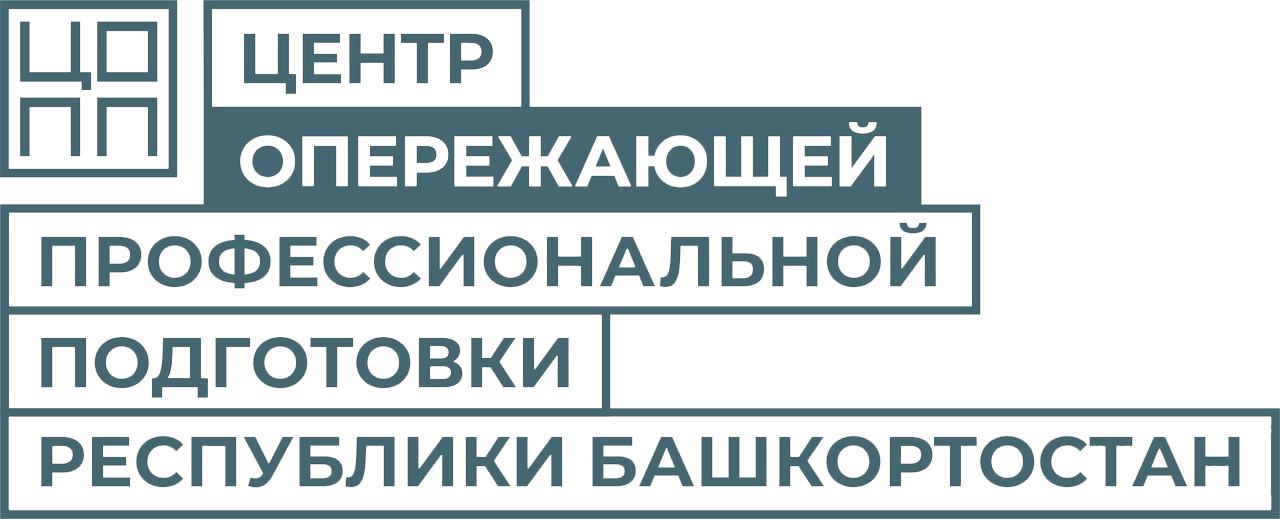 СПАСИБО ЗА ВНИМАНИЕ!